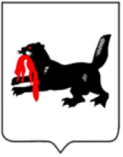 Регистрация НКО
АППАРАТ ГУБЕРНАТОРА ИРКУТСКОЙ ОБЛАСТИ И ПРАВИТЕЛЬСТВА 
ИРКУТСКОЙ ОБЛАСТИ
ОГКУ «Ресурсный центр по поддержке НКО Иркутской области»
Особенности форм НКО
АВТОНОМНАЯ НЕКОММЕРЧЕСКАЯ ОРГАНИЗАЦИЯ 
Её участники не являются членами, поэтому отсутствуют членские взносы. Создаётся с целью предоставления услуг в образовательной, культурной, научной, здравоохранительной и других сферах. 
АНО вправе заниматься приносящей доход деятельностью, необходимой для достижения уставных целей.
Учредители: как физические, так и юридические лица
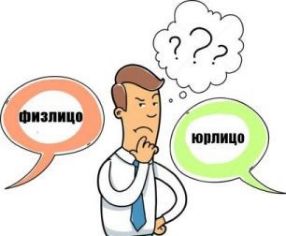 Ассоциация (союз)
Ассоциация (союз) основаны на членстве, создаются для отстаивания общих интересов, чаще всего – профессиональных, но не связанных с участием граждан в трудовых отношениях. Ассоциация может быть создана для достижения каких-либо общественно полезных целей, имеющих некоммерческий характер (объединения нотариусов, оценщиков, некоммерческие  партнерства, торгово-промышленные, нотариальные и адвокатские палаты,  саморегулируемые организации, их  объединения и др.)            
единоличный исполнительный орган – председатель, руководитель или президент;
имущество передается в собственность союзу (ассоциации), имеются членские взносы;
отсутствует ответственность организации  при нарушении одним или несколькими членами своих обязательств и, вместе с этим,  предусмотрена возможность установления субсидиарной ответственности членов  союза (ассоциации) по долгам этой НКО.
Учредители (не менее двух) : как физические, так и юридические лица
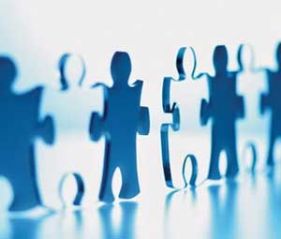 Фонд
Учреждается для достижения социальных, образовательных, культурных, иных общественно значимых целей.
отсутствие членства;
наличие собственного имущества, формируемого за счет имущественных взносов учредителей. Свое имущество фонд может использовать только в уставных целях. При этом в обязательном порядке он должен ежегодно раскрывать данные об его использовании.
Прекращение деятельности фонда возможно только путем его ликвидации. Реорганизация не допускается. Ликвидируется фонд только на основании решения суда. Происходит это в следующих случаях:
отсутствие у фонда достаточного количества имущества, необходимого для осуществления его целей и минимальная вероятность получения такого имущества;
невозможность достижения поставленных при создании фонда целей; 
уклонение фонда от целей, прописанных в его уставе.
Учредители: как физические, так и юридические лица
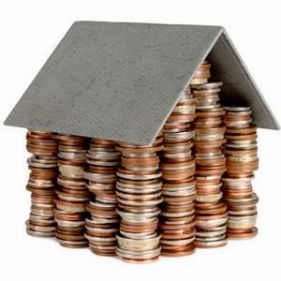 Благотворительный фонд
Это одна из наиболее распространенных форм благотворительных организаций. Создается для достижения наиболее значимых общественных, социальных целей (помощь в реализации права на достойную жизнь людям с нарушениями в развитии, помощь тяжелобольным детям, которым необходимы средства на лечение или реабилитацию и пр. )
Имущество учредителей, переданное в благотворительный фонд, становится его собственностью. Учредители с момента передачи имущества теряют свои права в отношении него. Ни они, ни фонд не отвечают по обязательствам друг друга.
Благотворительный фонд может вести предпринимательскую деятельность. Но при условии, что это необходимо для достижения поставленных при его создании целей.
Учредители: как физические, так и юридические лица (может быть создан любым количеством компаний, граждан)
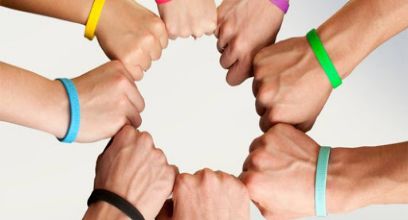 Общественная организация
Ее отличительные признаки:
Добровольность объединения членов на основе общности интересов;
Цель создания общественной организации – удовлетворение нематериальных, в том числе духовных, потребностей ее членов, защита их интересов.
Организация в собственности имеет имущество, переданное её участниками, которые теряют в момент передачи какие-либо правопритязания в отношении данного имущества. В то же время ни сама общественная организация, ни ее участники (члены) не являются ответственными по обязательствам друг друга.
Общественная организация может быть реорганизована по решению ее участников путем преобразования в АНО, фонд или ассоциацию (союз). А также она может быть реорганизована путем слияния в ассоциацию (союз).
Право членства предоставляется только гражданам. Минимальное количество учредителей – 3 человека
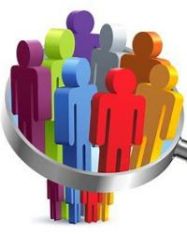 Общественное движение
-это массовое общественное объединение. 
Оно имеет три главных признака:
отсутствие членства;
массовость – распространение среди широких групп населения. При этом никакая другая форма общественного объединения не имеет признака массовости;
наличие общественно полезных целей, включая социальные и политические. Например, общественное движение может объединять граждан одной этнической группы, цель которых – добиться признания или изменения своего статуса в обществе.
Общественные движения можно классифицировать в зависимости от масштабов их деятельности на общероссийские, местные, а также региональные и межрегиональные.
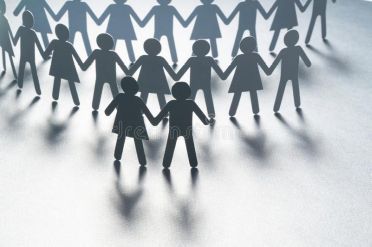 КУДА ОБРАЩАТЬСЯ:
После того, как для будущей НКО выбрана организационно-правовая форма и подобрано название, необходимо подготовить пакет документов для прохождения процедуры государственной регистрации. Этот пакет документов подается в Управление Министерства юстиции РФ по Иркутской области по адресу: 664011, г. Иркутск, ул. Желябова, д. 6, к.т. 8(3952)260-870. Официальный сайт to38.minjust.ru
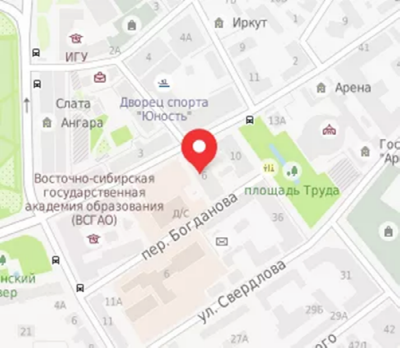 Пакет документов для регистрации:
устав НКО (3 экземпляра);
протокол или решение единственного учредителя о создании НКО (2 экземпляра);
 заявление о государственной регистрации юридического лица при создании по форме Р11001 (два экземпляра);
копию квитанции об уплате государственной пошлины (для некоммерческих организаций она составляет 4000 рублей);
 заявление о переходе на упрощенную систему налогообложения (в случае, если НКО планирует работать в режиме УСН) (2 экземпляра).
Документы подаются в течение трех месяцев со дня проведения учредительного собрания.
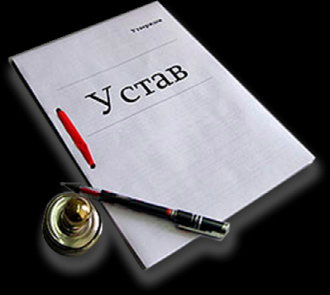 Консультации в Минюсте
Консультации предоставляются по вопросам:
- перечня документов, необходимых для государственной регистрации и требований, предъявляемых к их оформлению;
- размера государственной пошлины;
- порядка и сроков предоставления государственной услуги;
- порядка обжалования решений, действий или бездействия должностных лиц, предоставляющих государственную услугу.
Консультации предоставляются при личном обращении, посредством интернет-сайта, телефонной связи, почты или электронной почты. 
Управление осуществляют прием заявителей для личного представления документов для государственной регистрации в соответствии со следующим графиком:
     Понедельник       14.00 - 17.00
     Вторник            9.00 - 12.00
     Среда             14.00 - 17.00
     Четверг            9.00 - 12.00
     Пятница           14.00 - 16.00.
КРУГ ЗАЯВИТЕЛЕЙ
Заявителями при государственной регистрации некоммерческой организации являются:
-руководитель постоянно действующего руководящего (исполнительного) органа регистрируемой некоммерческой организации или иное лицо, имеющие право без доверенности действовать от ее имени;
-учредитель (учредители) некоммерческой организации при ее создании;
-руководитель юридического лица, выступающего учредителем регистрируемой некоммерческой организации;
-иное лицо, действующее на основании полномочия, предусмотренного федеральным законом, или актом специально уполномоченного на то государственного органа, или актом органа местного самоуправления.
СРОКИ РЕГИСТРАЦИИ
Общий срок предоставления государственной услуги центральным аппаратом Минюста России и его территориальными органами, без учета времени на исполнение функций регистрирующим органом, не должен превышать: 
33 дней в отношении общественных объединений, 
30 дней - политических партий, 
одного месяца и трех дней или шести месяцев и трех дней (при проведении государственной религиоведческой экспертизы) - религиозных организаций  
17 рабочих дней - иных некоммерческих организаций.
ТРЕБОВАНИЯ К ДОКУМЕНТАМ
1. Все документы на государственную регистрацию представляются на русском языке, если иное не предусмотрено федеральным законом.
2. Все документы, кроме документов, представляемых в электронной форме и учредительных документов некоммерческой организации, представляются на государственную регистрацию в двух экземплярах, один из которых должен быть подлинником.
3. Учредительные документы некоммерческой организации представляются в трех подлинных экземплярах, за исключением документов, представляемых в электронной форме. экземпляров учредительных документов, представляемых на государственную регистрацию, должны быть пронумерованы.
4. Подписи уполномоченного лица общественного объединения в заявлениях удостоверяются нотариально.
5. Документы, содержащие более одного листа, должны быть пронумерованы, прошиты, пронумерованы и заверены подписью заявителя на обороте последнего листа на месте прошивки.
6. Протокол (выписка из протокола) учредительного съезда (конференции) или общего собрания, заседания высшего органа управления (высшего руководящего органа) организации, содержащий решение о создании некоммерческой организации, об утверждении ее учредительных документов и об избрании (назначении) органов (о формировании руководящих и контрольно-ревизионных органов
7. Платежное поручение или иной документ об уплате в соответствующий бюджет государственной пошлины за государственную регистрацию некоммерческой организации представляется в подлиннике.
8. Сведения об адресе (месте нахождения) постоянно действующего органа некоммерческой организации, по которому осуществляется связь с некоммерческой организацией, указываются в заявлении, подписанном уполномоченным лицом. Подтверждение заявителем указанных сведений иными документами не требуется.
Контактная информация
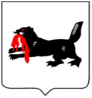 АППАРАТ ГУБЕРНАТОРА ИРКУТСКОЙ ОБЛАСТИ И ПРАВИТЕЛЬСТВА 
ИРКУТСКОЙ ОБЛАСТИ
ОГКУ «Ресурсный центр по поддержке некоммерческих организаций Иркутской области»
664003, Россия, г. Иркутск, ул. Ленина, дом 54
тел.: 8 (3952) 202-142
E-mail: resurscenter.ngo@gmail.com